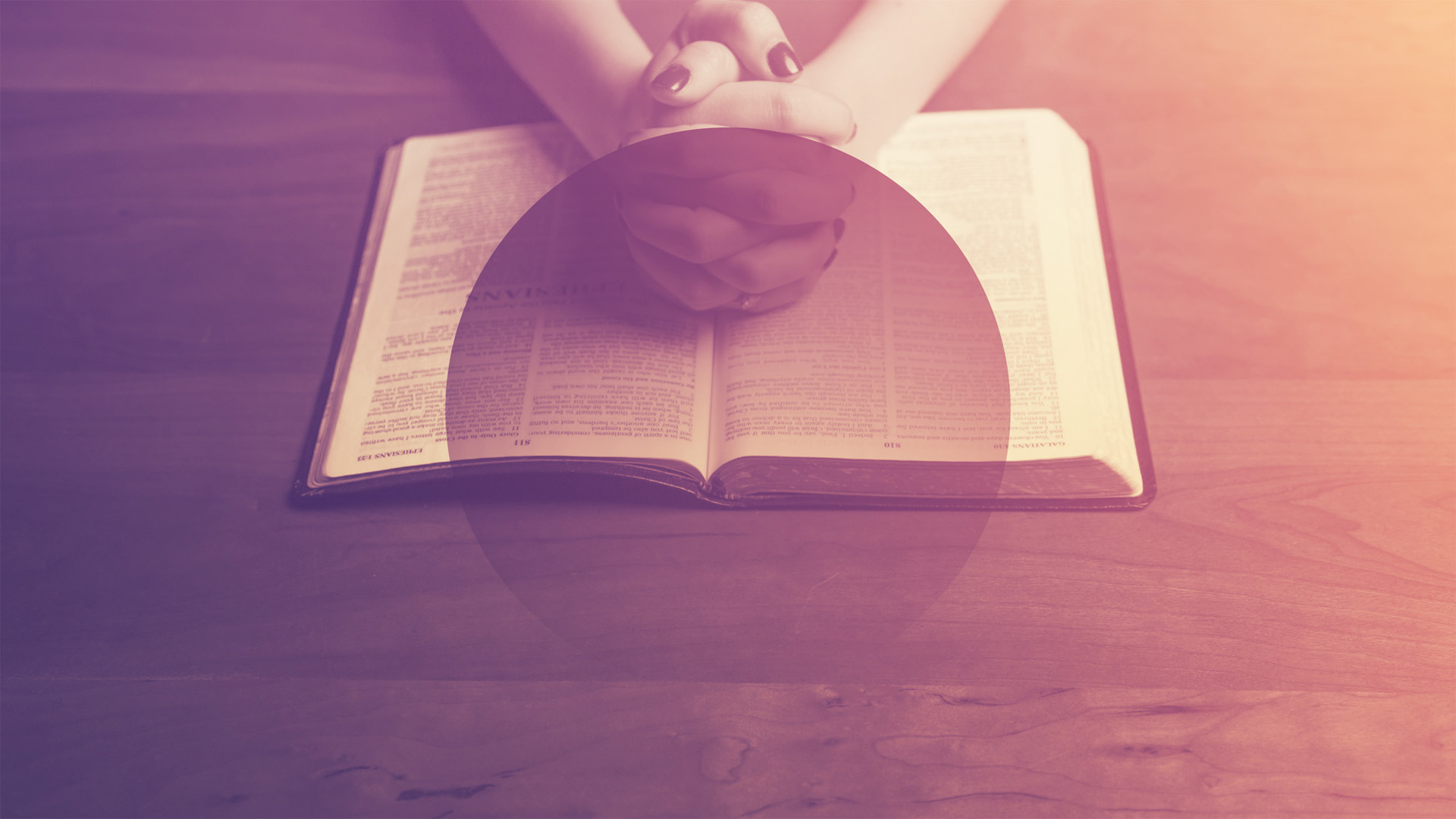 being BIBLICAL about modesty
ser BÍBLICO sobre la modestia
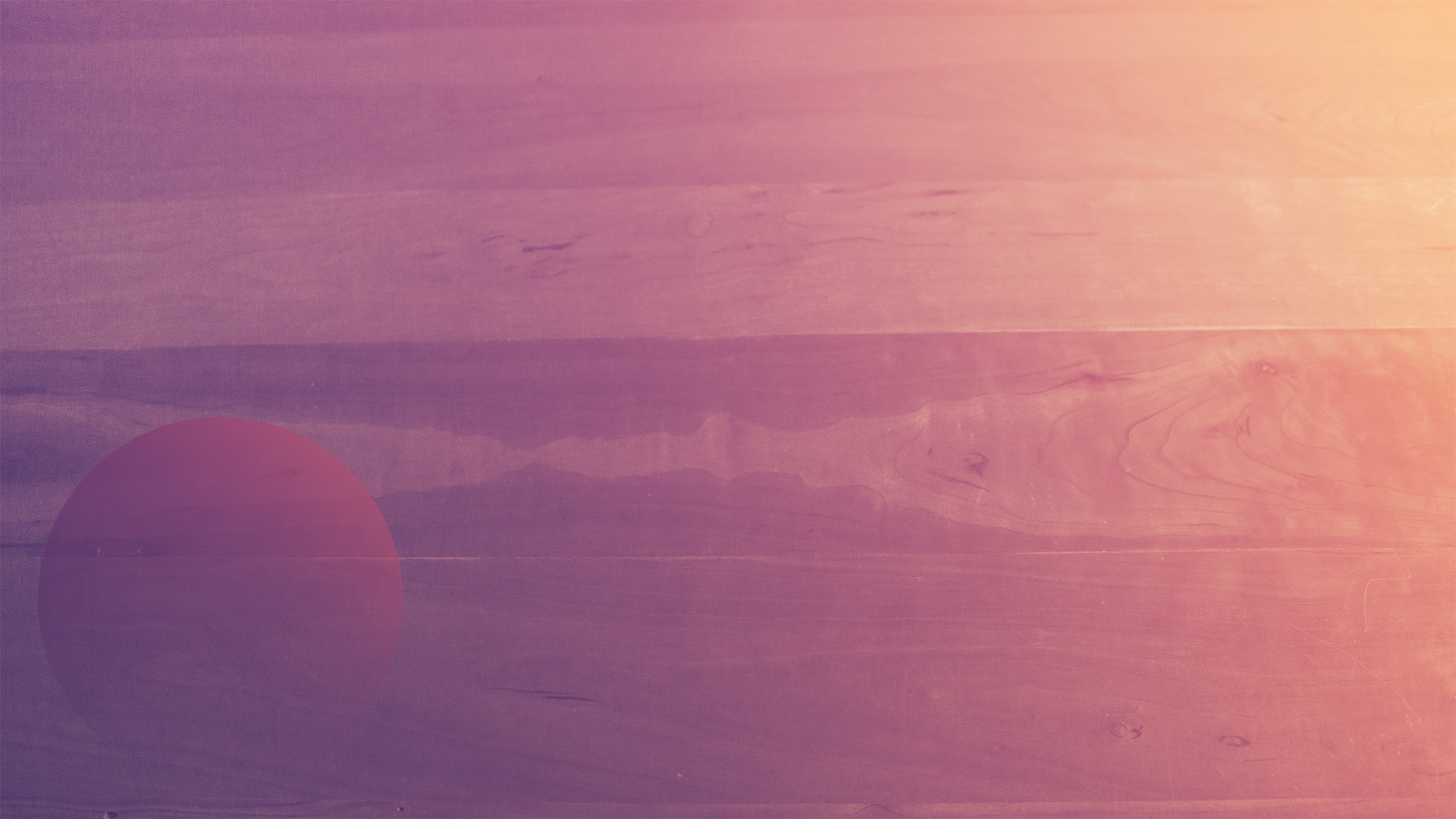 People who profess godliness.
Personas que profesan piedad.
People who care about what is precious to God.
Personas que se preocupan por lo que es precioso para Dios.
NOT just bodies!
¡NO sólo cuerpos!
Who We Are
Quienes Somos
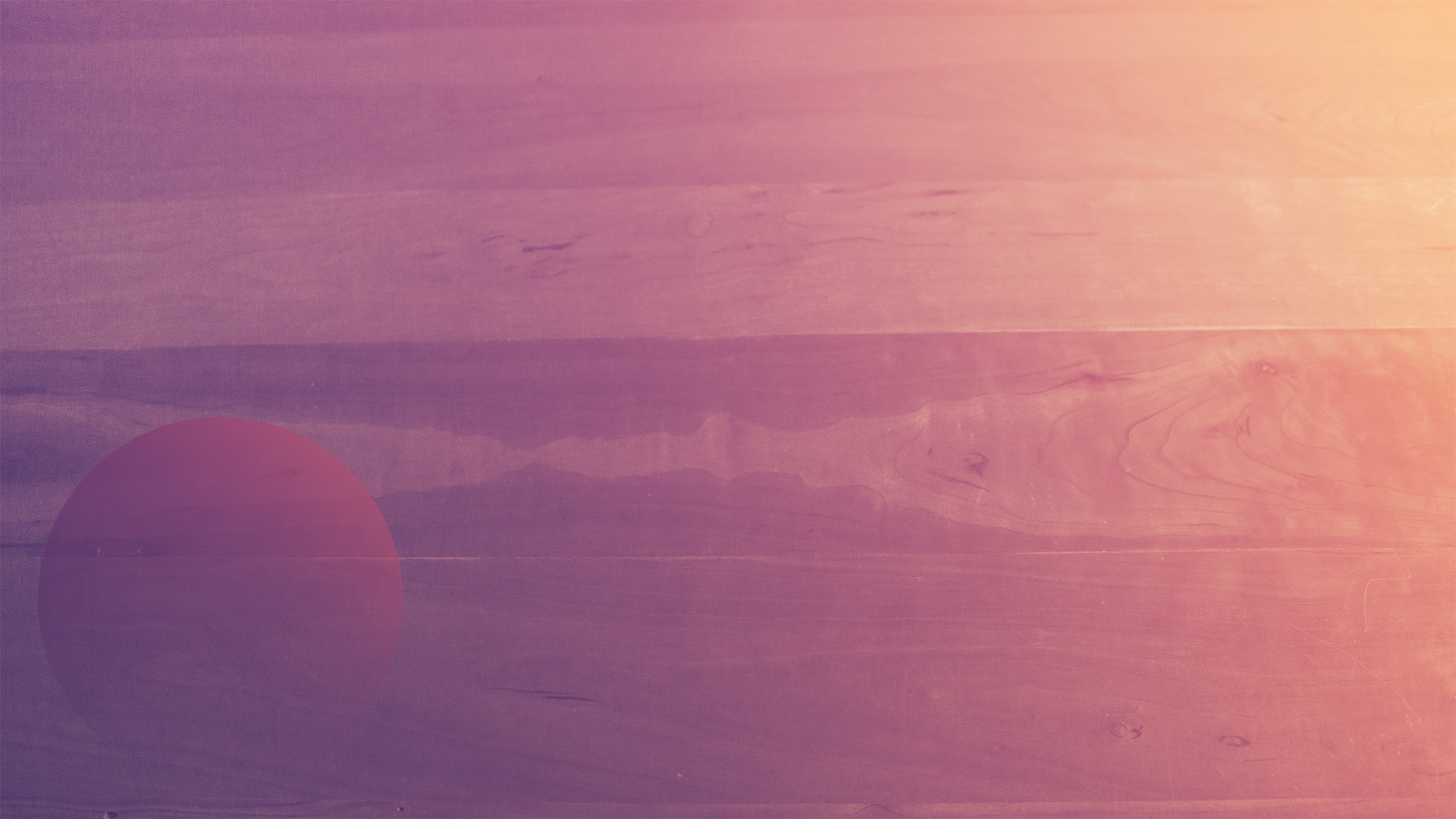 Adorn with the proper attitude.
Adorna con la actitud adecuada.
Adorn with the proper actions.
Adorna con las acciones adecuadas.
Adorn with the proper apparel.
Adorne con la vestimenta adecuada.
Arrange Your World
Organiza Tu Mundo